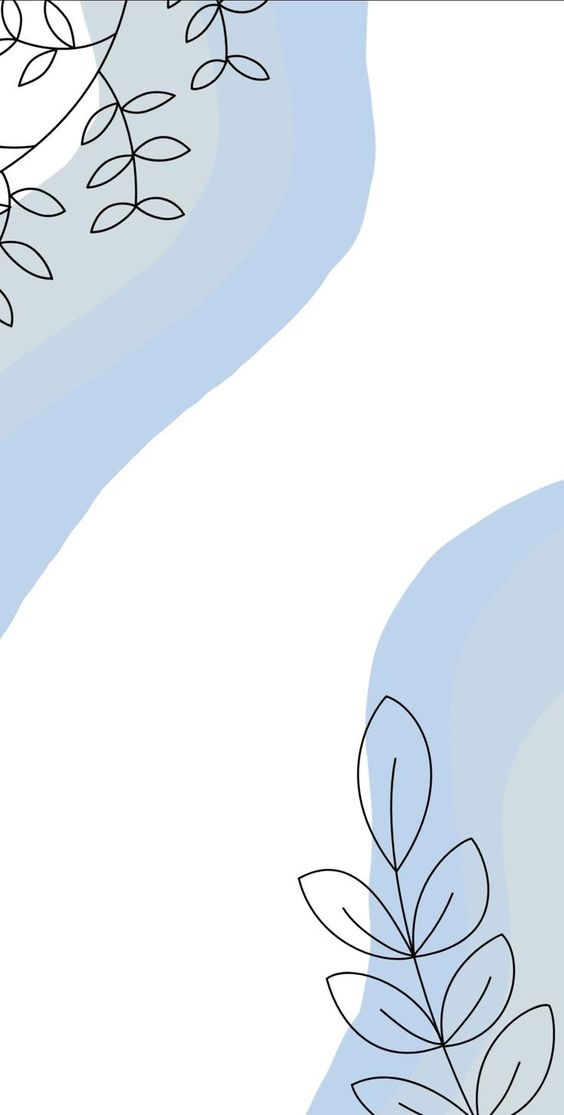 Отчёт о работе с молодёжью в волонтёрской организации «Новая эра»
Заместитель руководителя волонтёрской организации «Новая эра» 
Никольская А.Д.
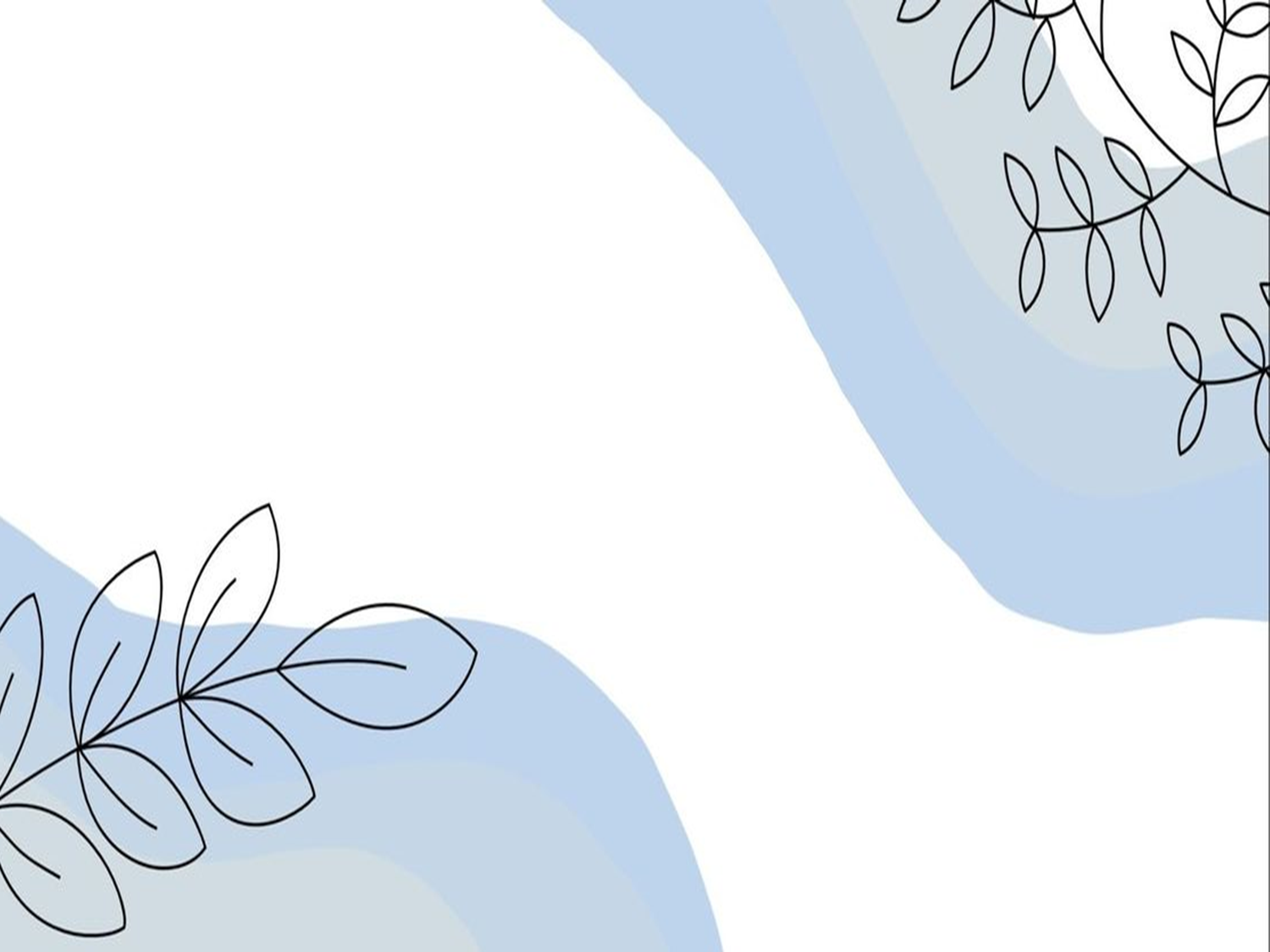 Масленица 2022
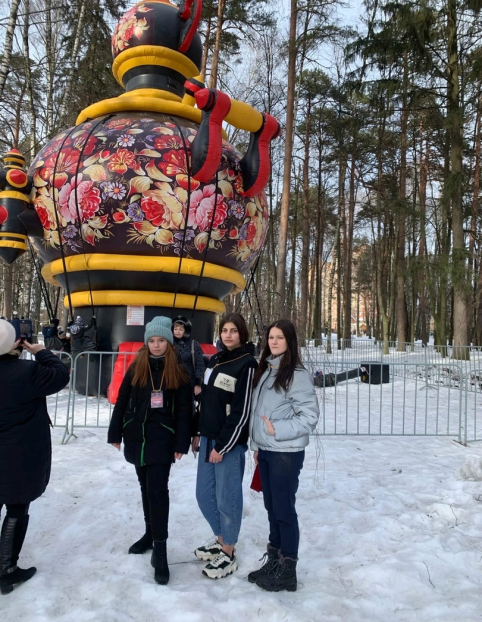 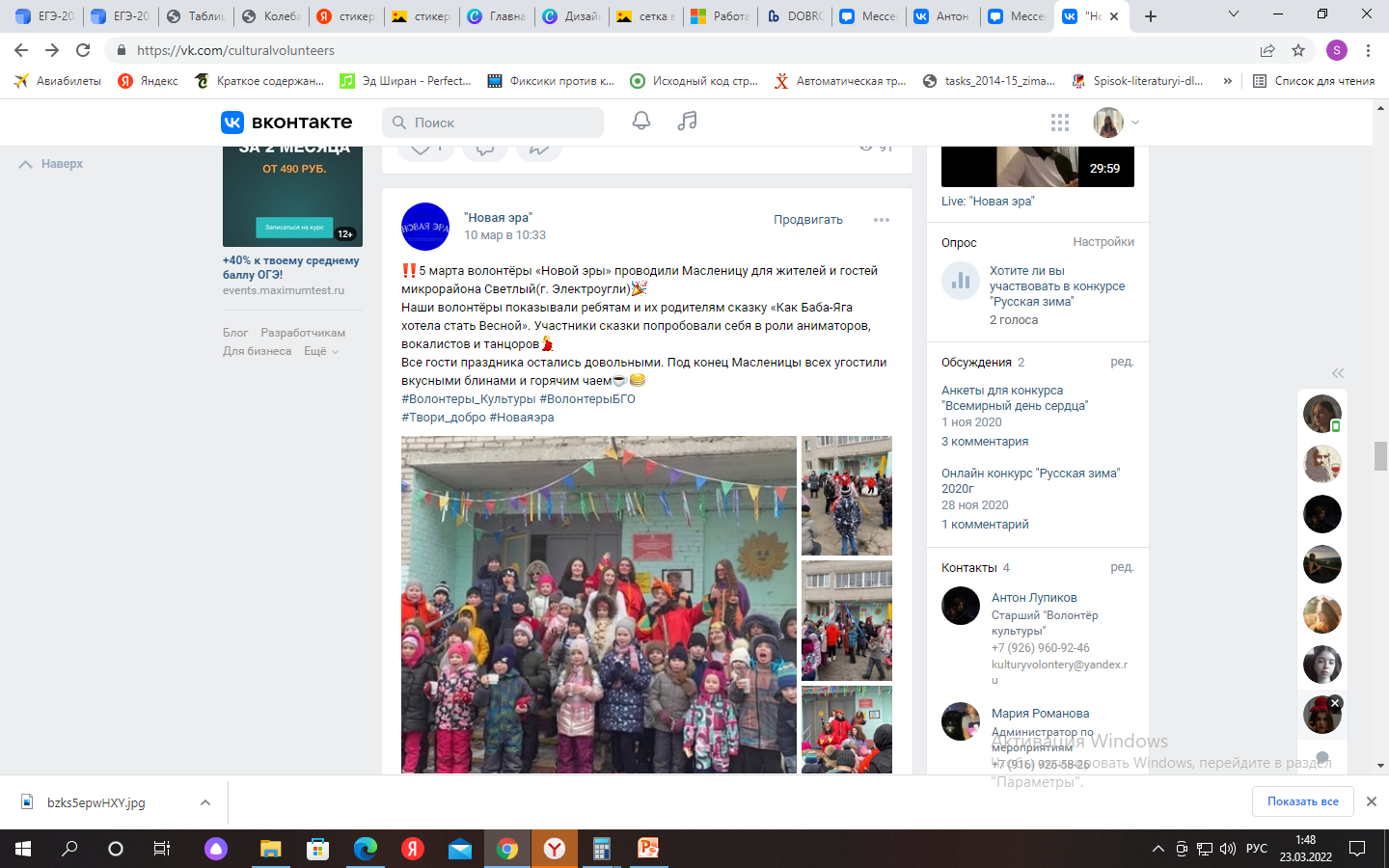 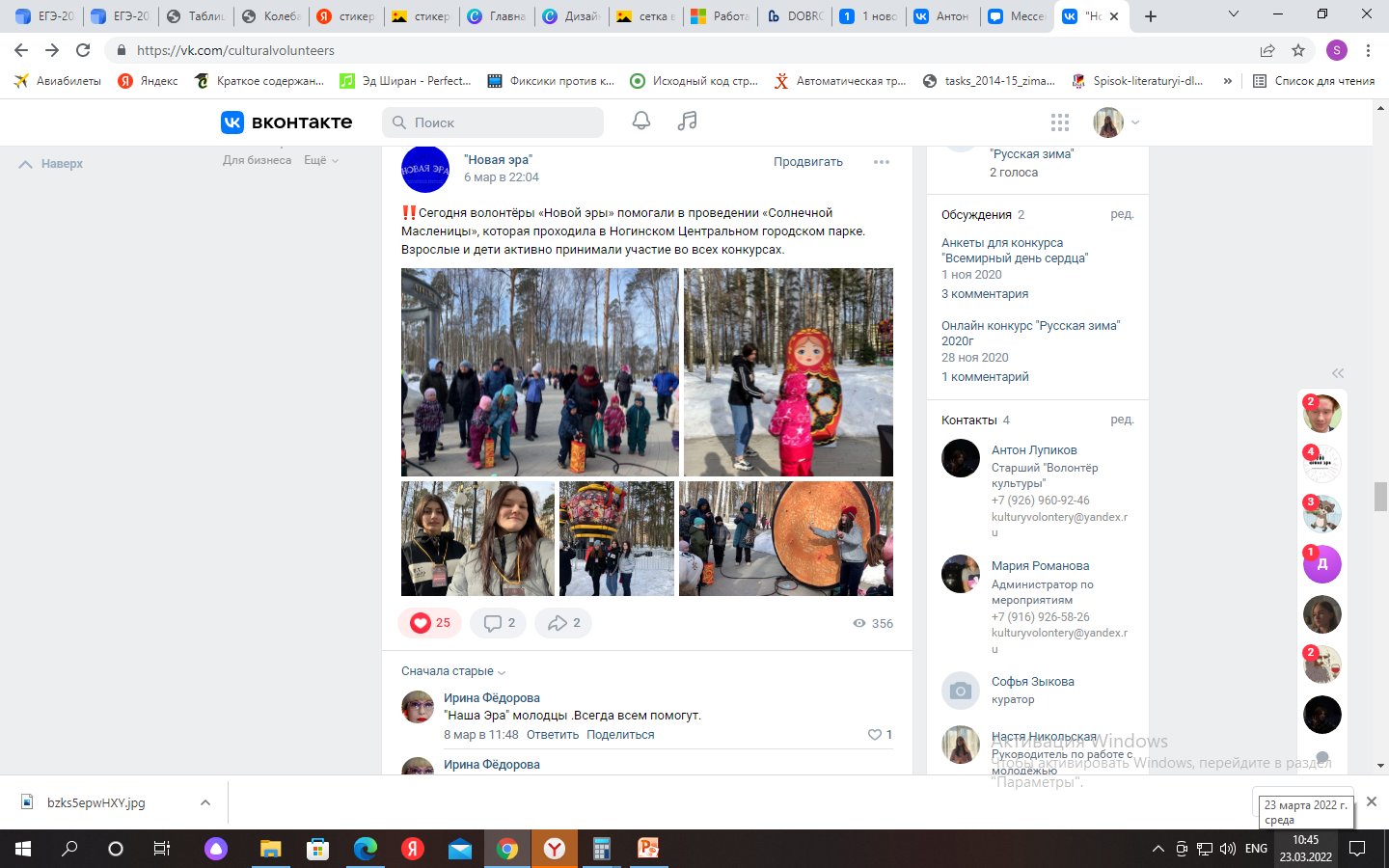 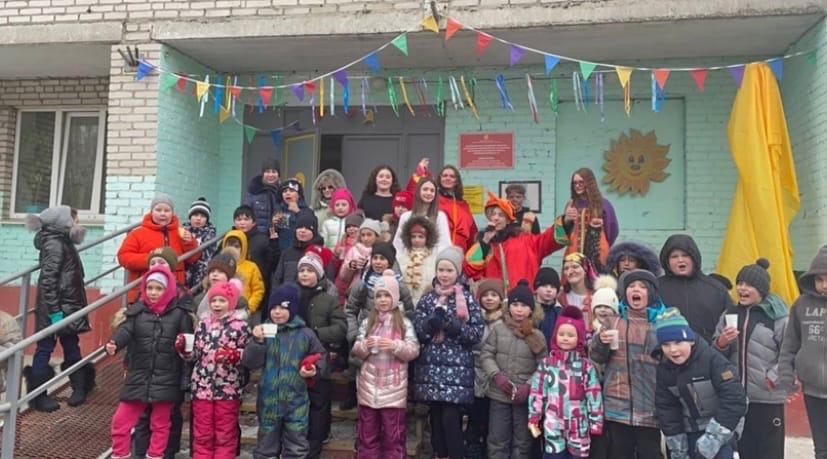 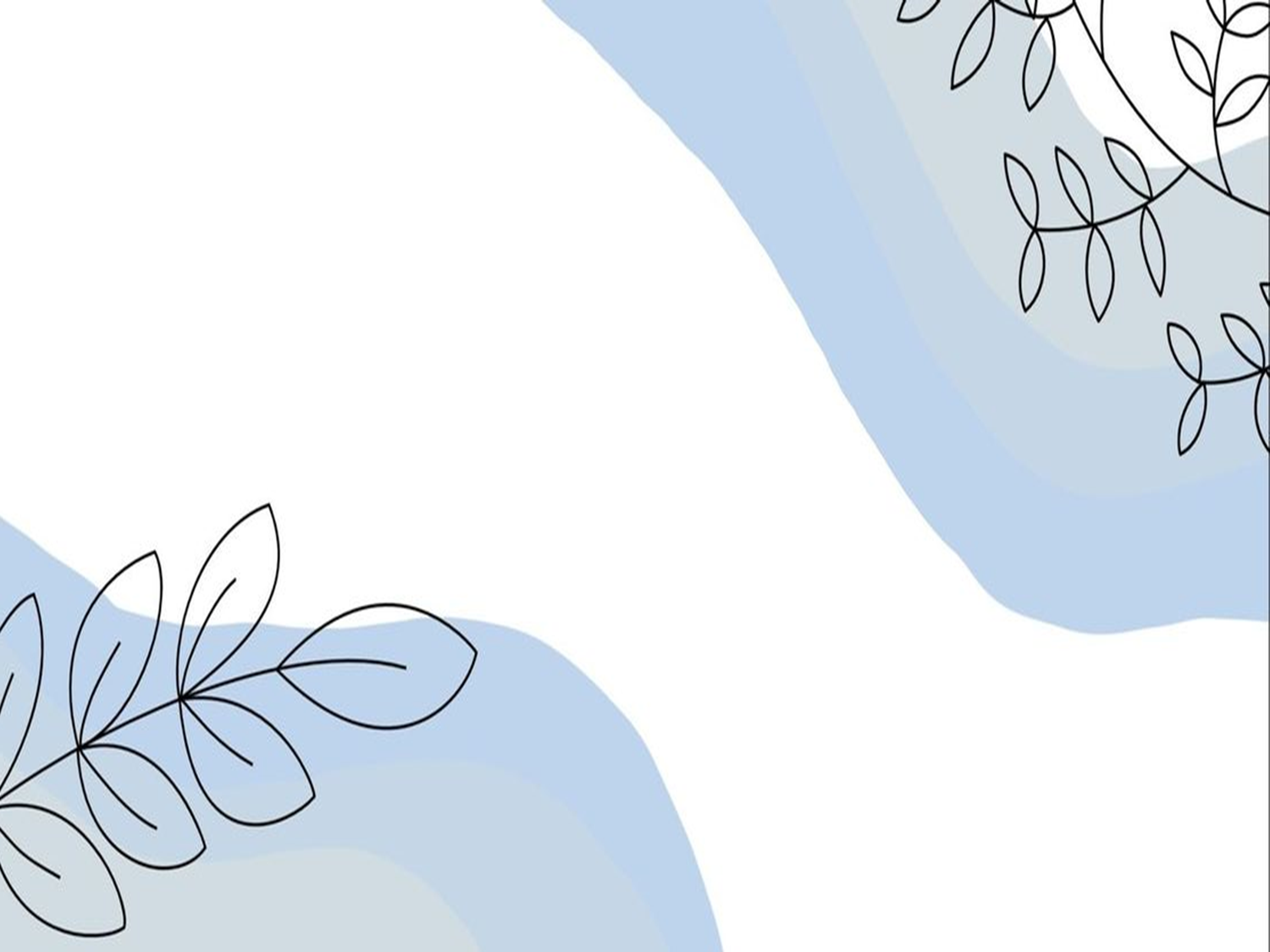 Кружок «Юные мастера»
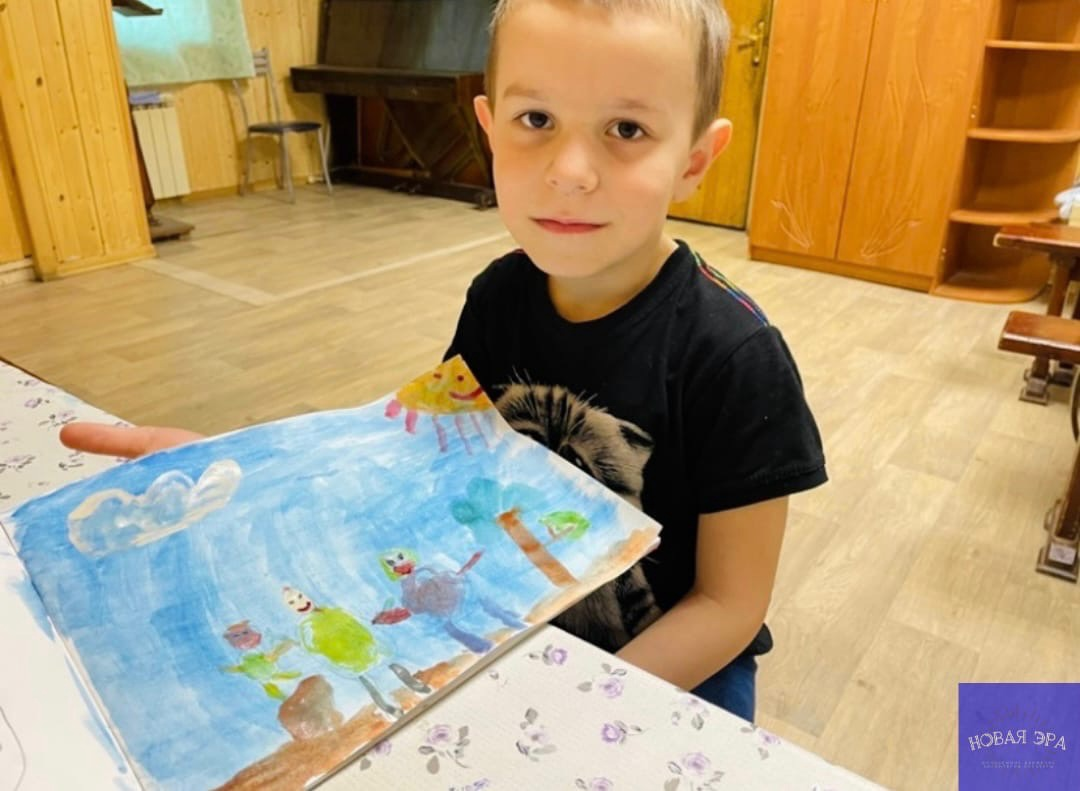 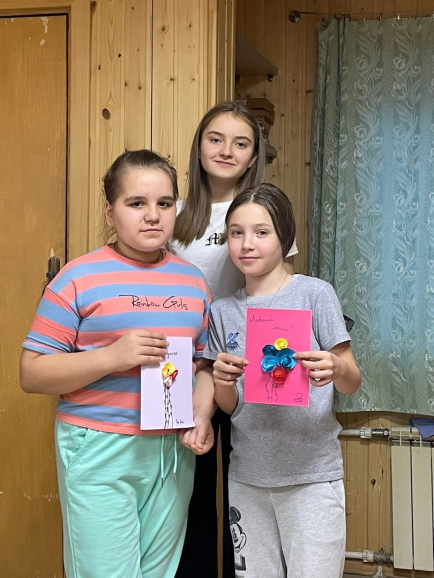 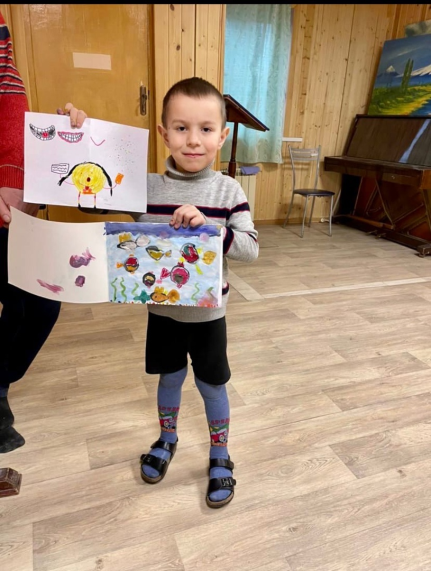 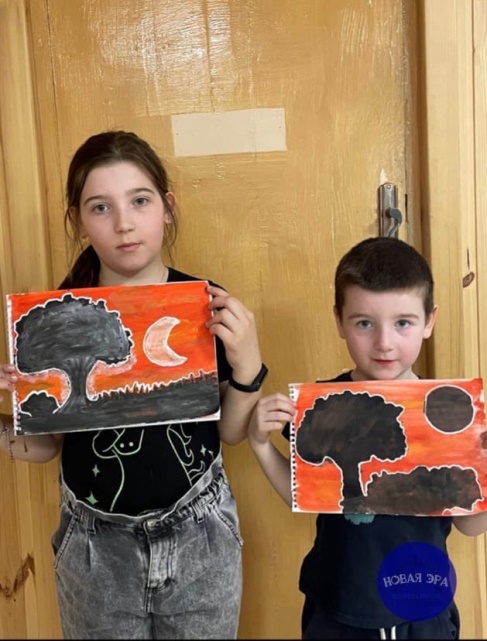 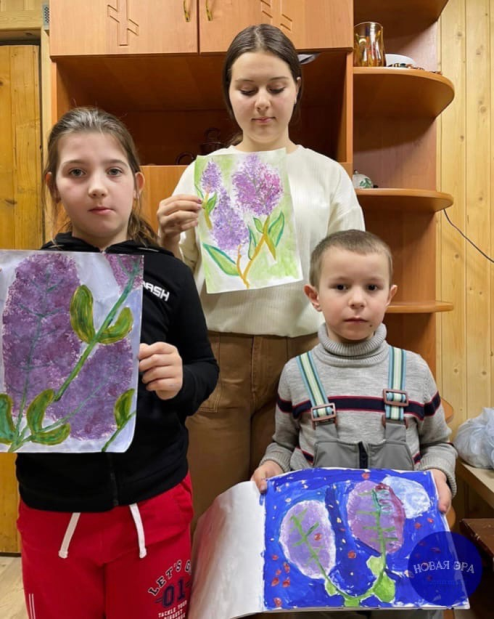 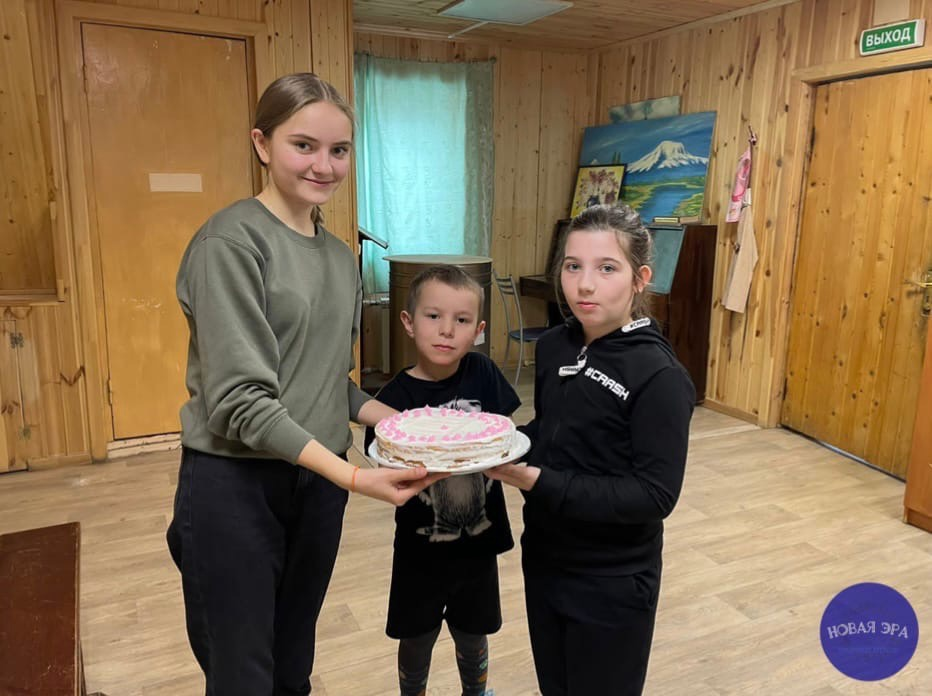 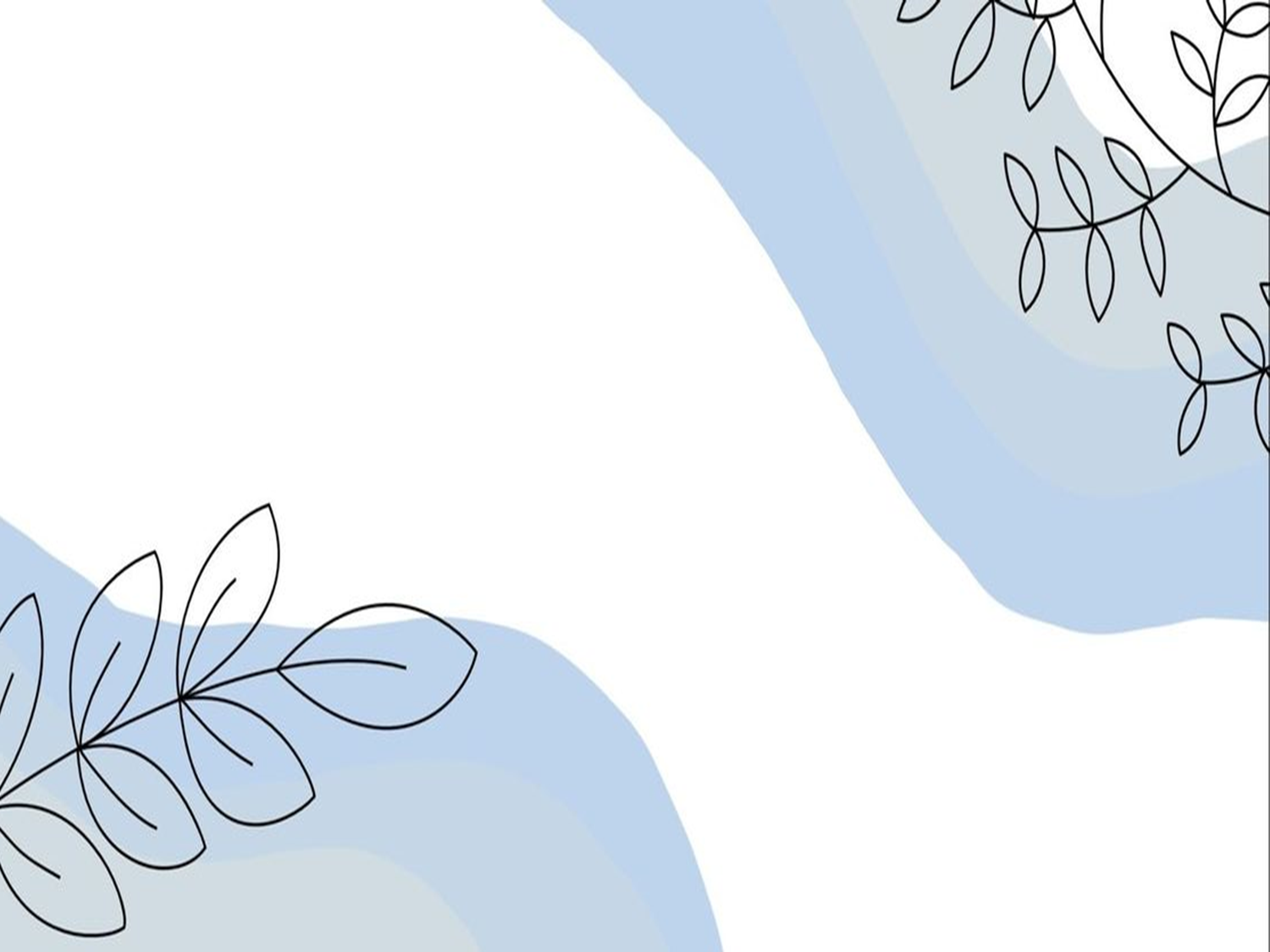 Программы для детей с ОВЗ
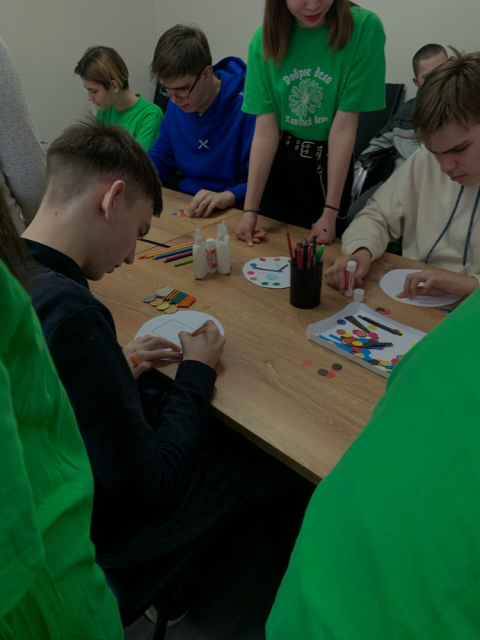 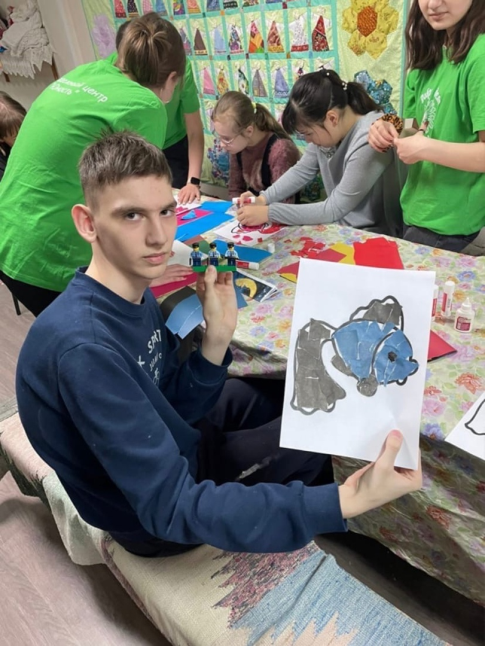 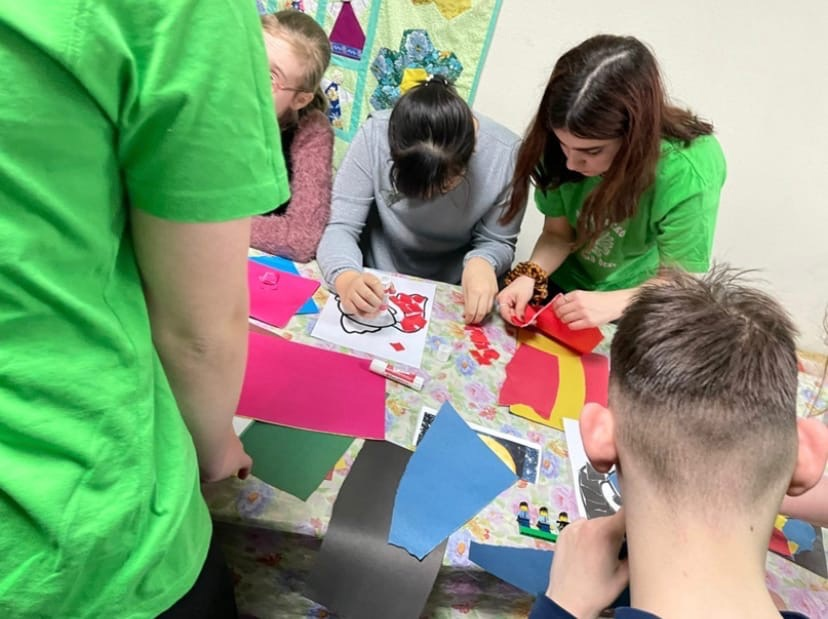 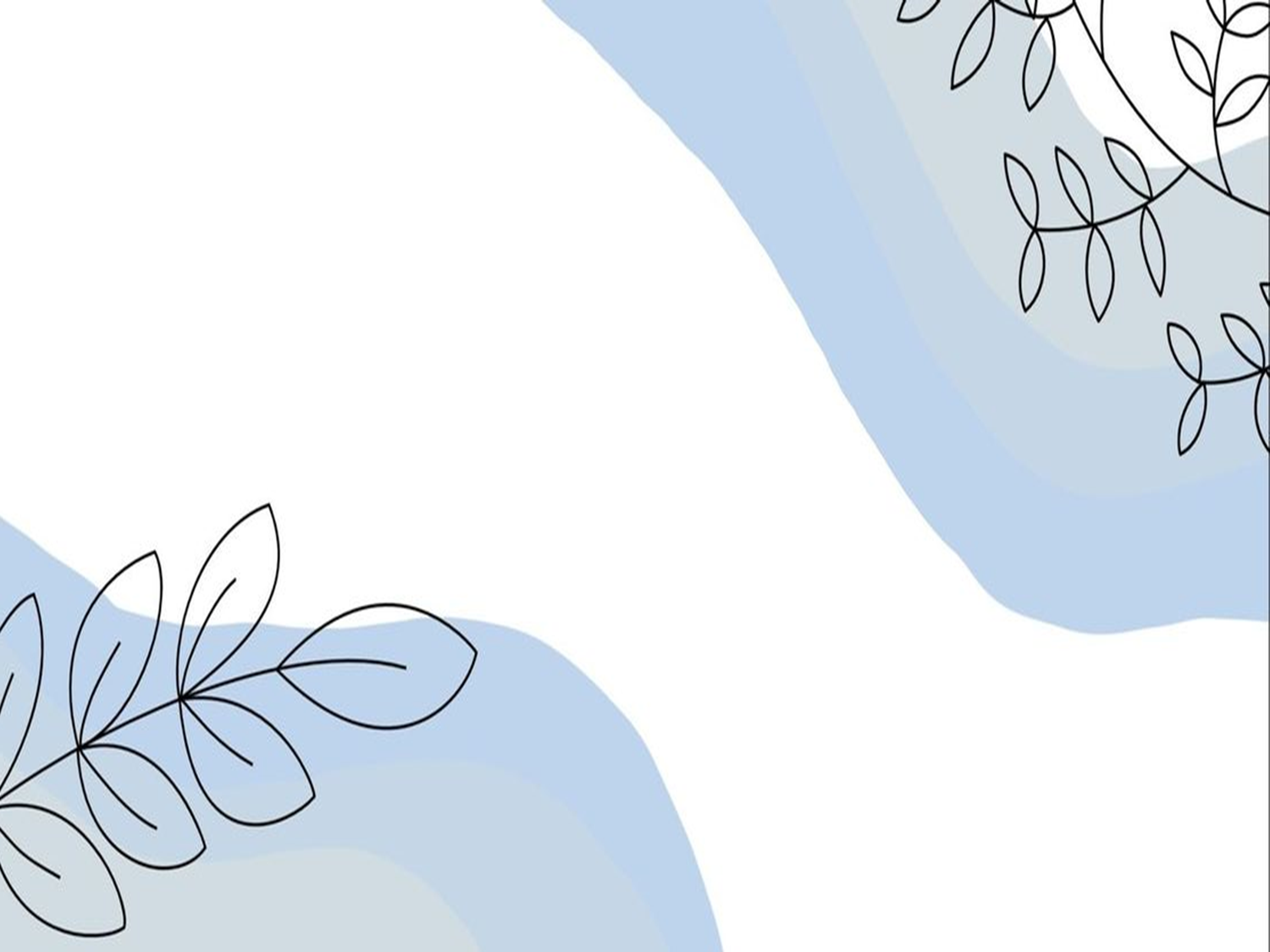 Молодежный командный конкурс«Art Battle 2022”
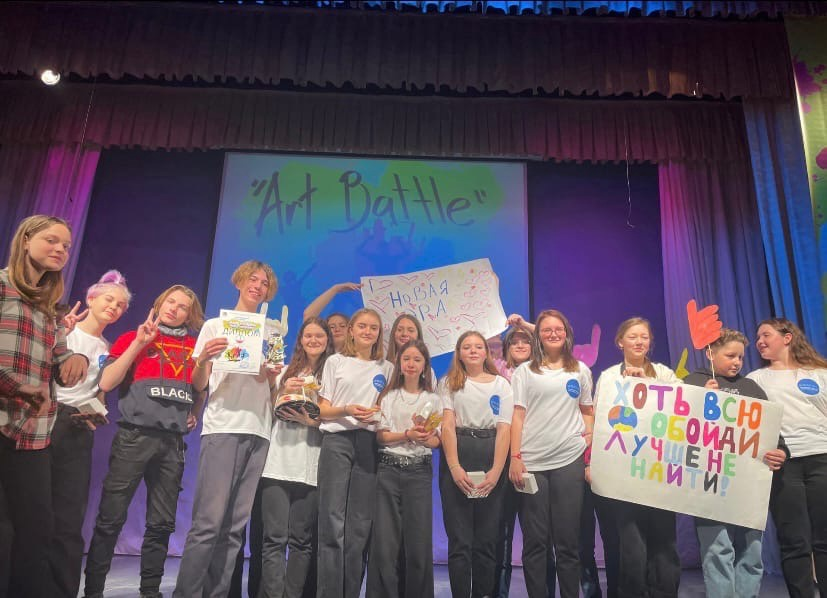 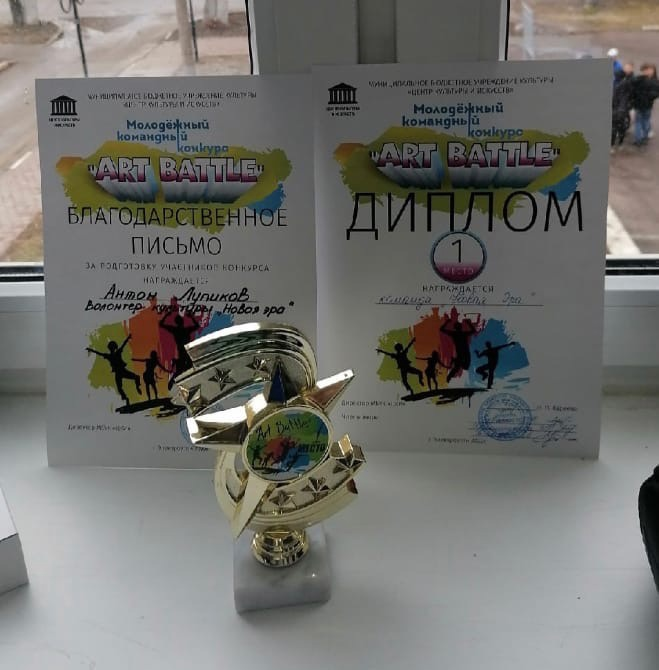 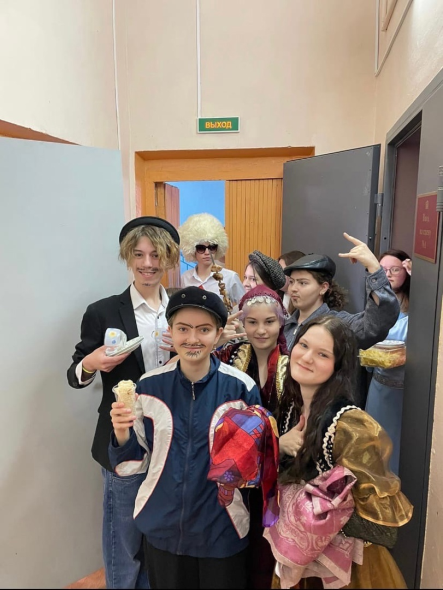